1
Solar Sausage for Water Desalination
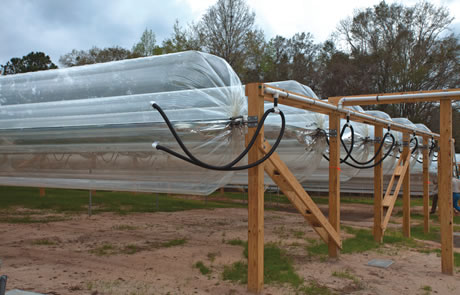 Sponsor:	Florida State University
Advisor: 	Dr. Shangchao Lin
Instructor:	Dr. Scott Helzer
	Nikhil Gupta
		Dr. Chiang Shih
Group 7: 	Alexandra Filardo
	  	Joseph Hamel
	  	Alex Stringer
	  	Crystal Wells
2
Needs and Goal Statement
Needs Statement
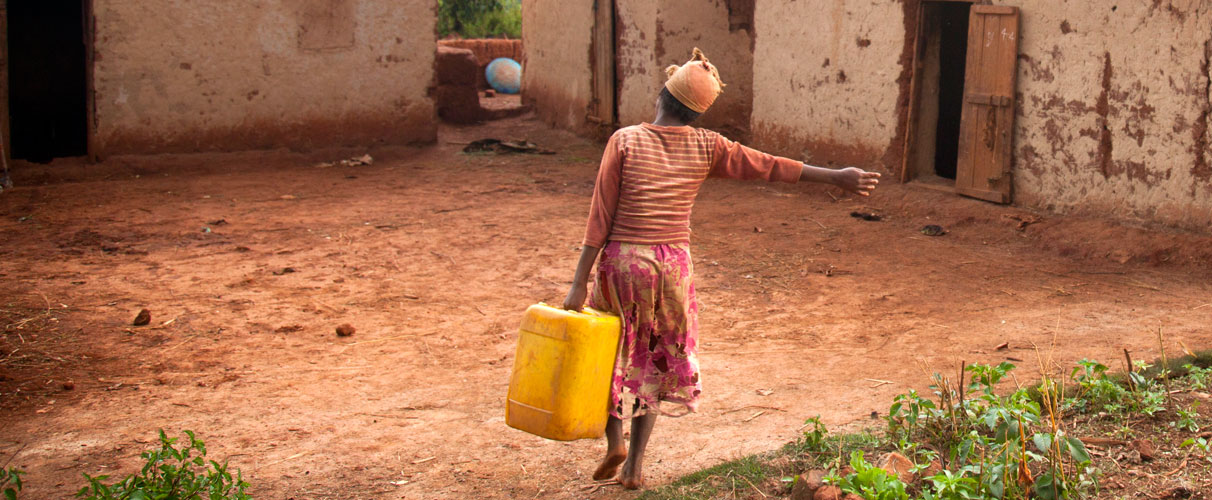 Goal Statement
Solar Sausage for 								Alex Filardo
Water Desalination
[Speaker Notes: Reduced Education
Poor Hygiene 
Pollutants

3.4 million people die from water-related illness every year – blueplanetnetwork 

>186000 ppl/Tallahassee - that’s 18x the amount of people in Tallahassee]
3
Design Concept #1 and #2
Heat Exchanger Method
Direct Heat Transfer Method
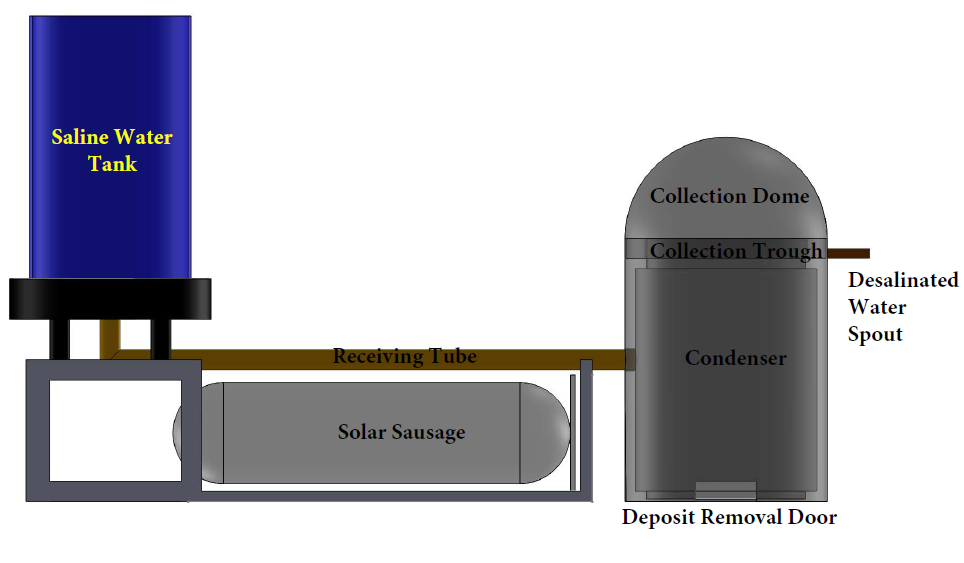 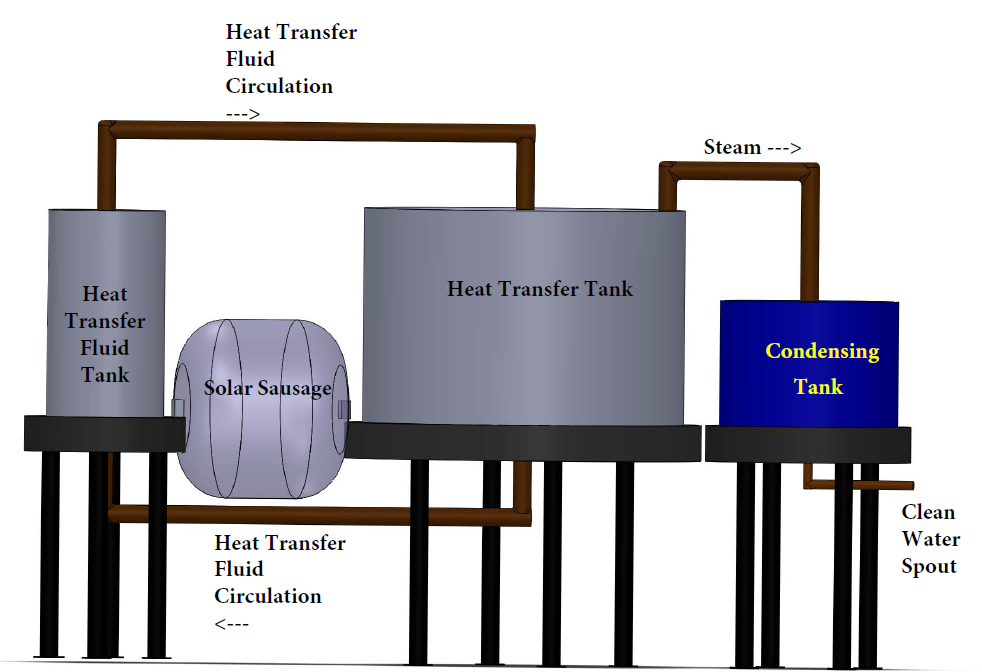 Solar Sausage for 								Alex Filardo
Water Desalination
[Speaker Notes: HE: Most expensive, most components, more maintenance required, complex design, more monitoring requried 
DHTM: free-standing condenser required, takes up larger space, not easily adjusted for sun movement]
4
Final Design: Open Trough
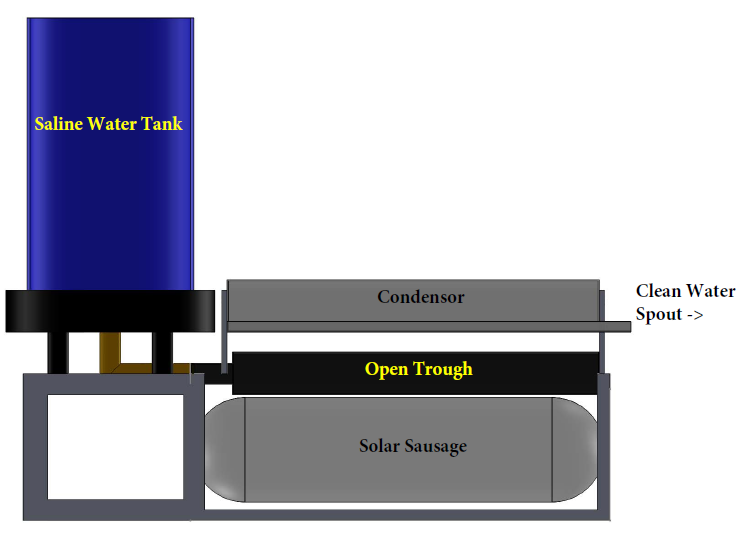 Objectives
Provide a sufficient potable water for a small family in Madagascar
Stay within allowable budget
Remain simplistic in nature so that locals could easily be trained to operate and maintain
Solar Sausage must be easily transported and installed
Solar Sausage for 								Alex Filardo
Water Desalination
5
Revised Final Design
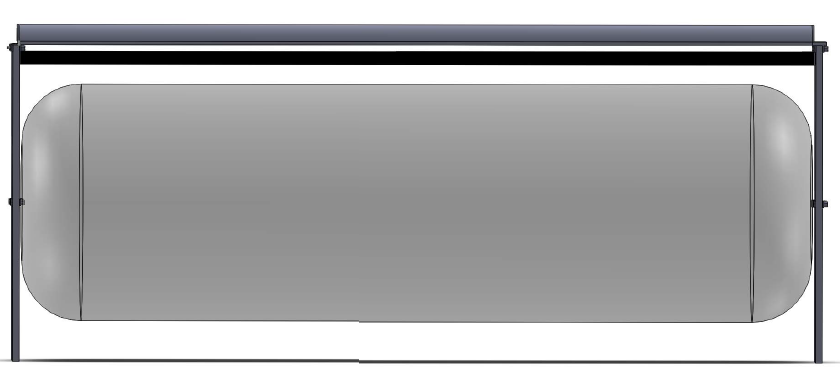 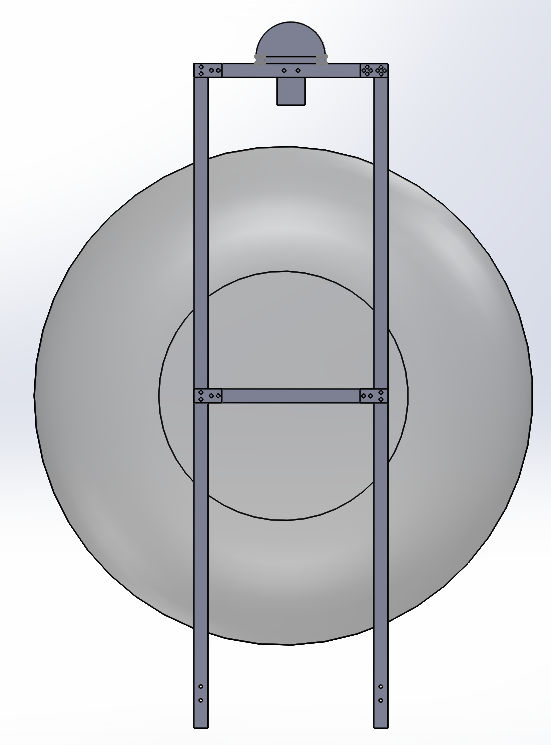 Solar Sausage for 								Alex Stringer
Water Desalination
[Speaker Notes: Larger solar sausage => greater material => greater cost]
6
Material Selection
Desired Properties
Structural Material Must be light weight
Good thermal conductivity
Easily machinable
Low Cost 
Corrosion resistant
Solar Sausage for 								
Water Desalination								Alex Stringer
7
Components
Stand
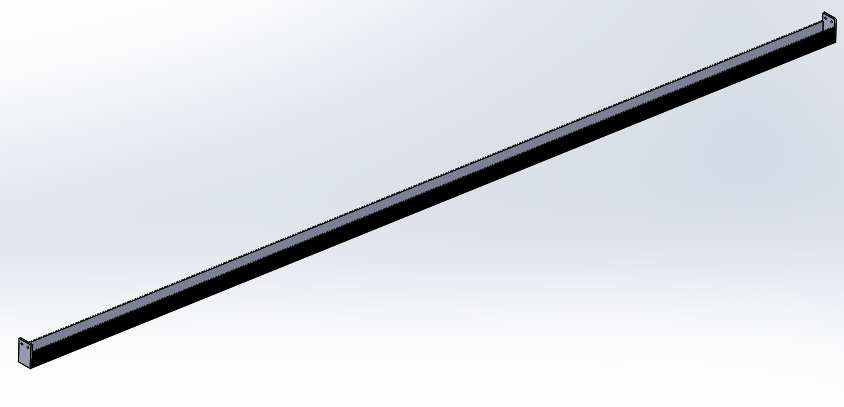 a)
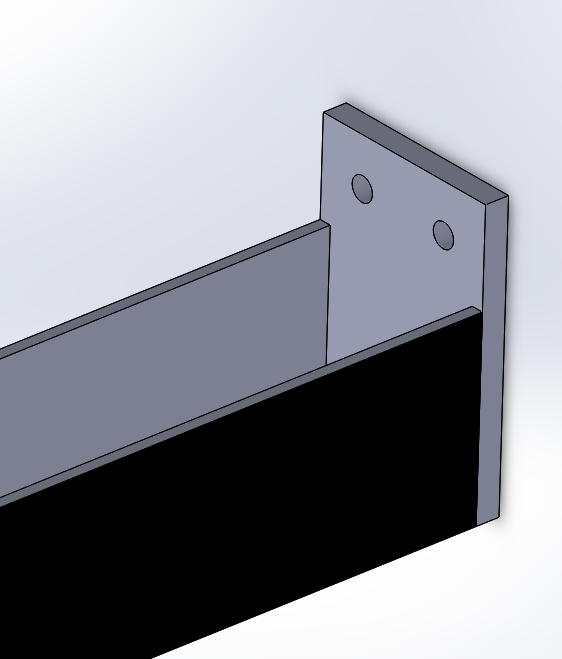 b)
Trough
Figure #. Trough
Full Trough	
End of Trough where it is bolted to the stand
Solar Sausage for 								Alex Stringer
Water Desalination
8
Components
Spike
Figure #. Condenser
a) Connected to an elevated Bolt on the Stand.
b) The angle of the raised end drives the water down the channels
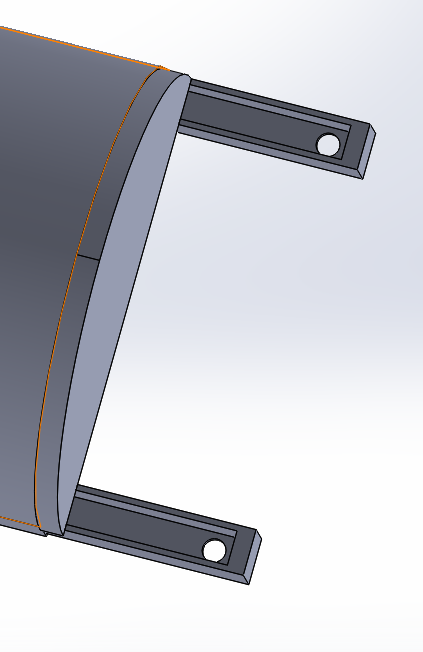 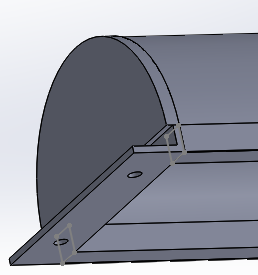 a)
Condenser
b)
Solar Sausage for 								Alex Stringer
Water Desalination
9
Technical Information
Solar Sausage
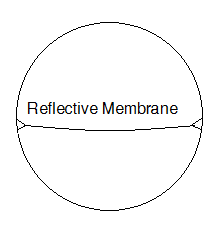 Figure #. Solar Sausage Cross-Sectional View
Solar Sausage for 								Alex Stringer
Water Desalination
10
Energy Analysis
Solar Insolation
Heat Delivered to the System
Solar Sausage for 								Alex Stringer
Water Desalination
11
Evaporation and Condensation
Evaporation Rate
Condensation Requirements
Solar Sausage for 								Alex Filardo
Water Desalination
12
Heat Loss
Trough Heat Loss
Maximizing Heat Input
Coat bottom of trough in black paint
Maximizes heat absorption
Line sides of trough with insulation 
Reduces heat loss
Pressure Regulation System
Maintains focal point concentration	
Sun Tracking 
Maximize the amount of Solar Insulation Captures
Solar Sausage for 								Alex Filardo
Water Desalination
13
Budget
Solar Sausage for 								Alex Filardo
Water Desalination
14
Projected Work
Future Task
Solar Sausage for 								Alex Stringer
Water Desalination
15
Gantt Chart
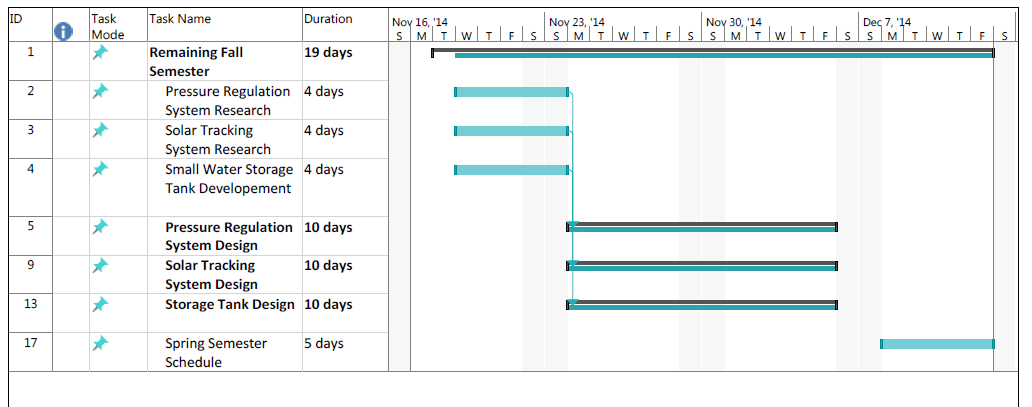 Solar Sausage for 								Alex Stringer
Water Desalination
16
Summary
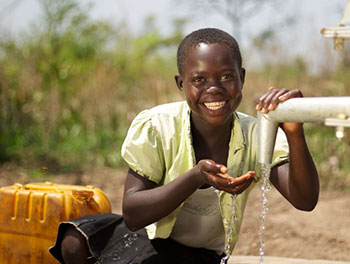 Solar Sausage for 								Alex Filardo
Water Desalination
[Speaker Notes: Clean water not easily available like we are used to. 
Luxury as the lack of causes disease and leads to a cycle of poverty. 

Solar Sausage provides a solution to developing countries in need of clean water. 
Green Energy – Solar 
Direct Heat Transfer method chosen opposed to H.E. because simpler, easily fixed, less components, easier to train people. 
	increases deployment area opportunities 
		-> broadens marketing opportunities & potential consumer base
Many challenges to account for : climate and materials
	easily replacable parts
	weather conditions (seasonal variation) 
Project Forecast:]
17
References
[1]	Seawater Desalination Power Consumption." Sustainable Solutions for a Thirsty Planet. 	WateReuse Association, 1 Nov. 2011. Web. 23 Sept. 2014. <WateReuse Association>.  
[2]	Aintablian, Xanthe. "Desalination Expands as Technology Becomes More Affordable." Water 	Desalination. AboutEducation. Web. 23 Sept. 2014.  
[3]	West, Tyler. "Low - Energy Desalination Units for Developing Countries." Web. 23 Sept. 
	2014. <http://www.pitt.edu/~tew32/WA3.pdf>.  
[4]	Engel, Yunus A. Fundamentals of Thermal-fluid Sciences. 4th ed. Singapore: McGrawHill, 2012. 	Print. 
[5]	"Ocean Water: Salinity." Oceanography. Office If Naval Research. Web. 18 Oct. 2014.	<http://www.onr.navy.mil/focus/ocean/water/salinity1.htm>. 
[6]	Sinha, Sayontan. "Solar Insolation." Solar Insolation. Web. 21 Oct. 2014.
Solar Sausage for 								
Water Desalination
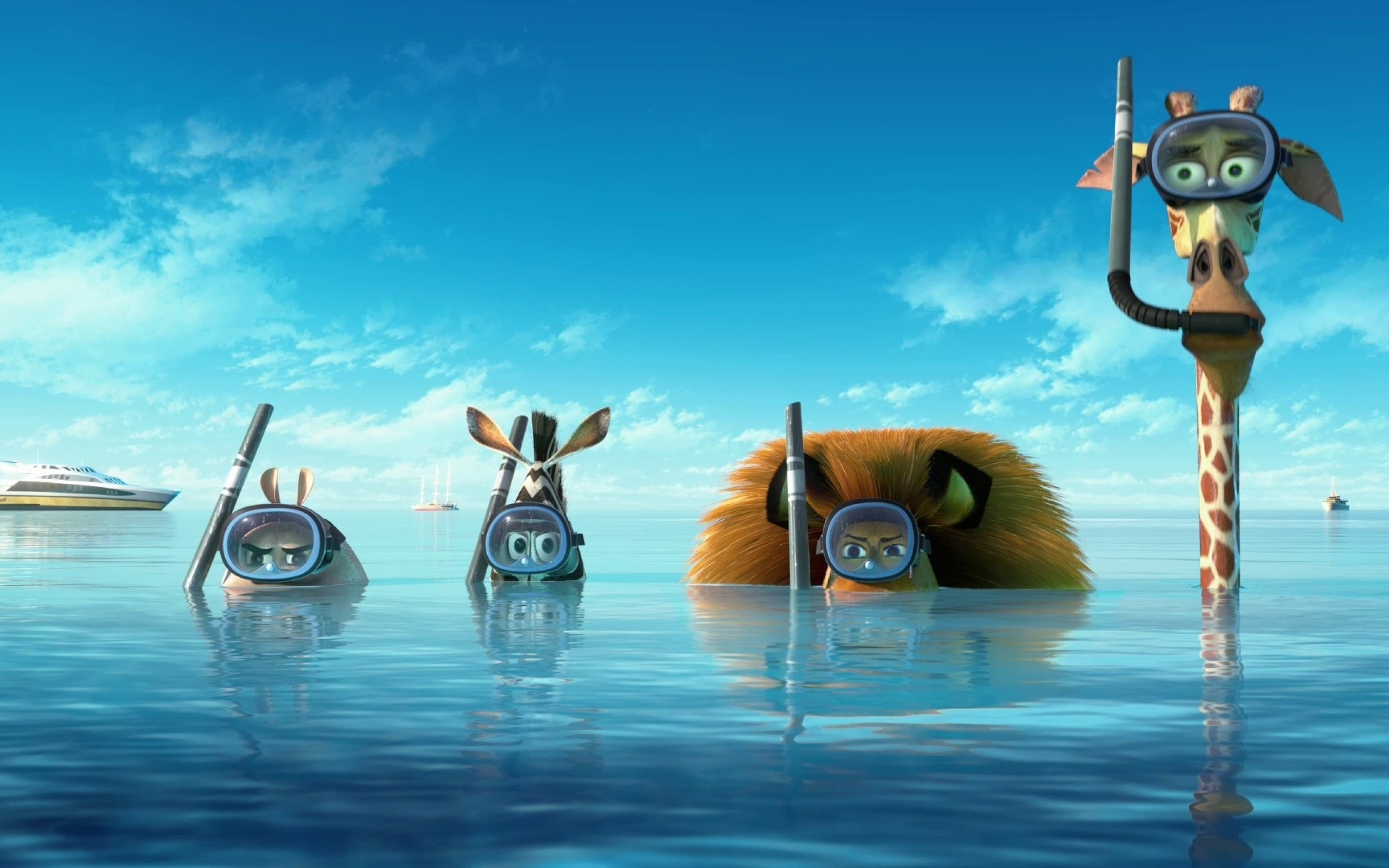 QUESTIONS?